Annual Environmental Performance
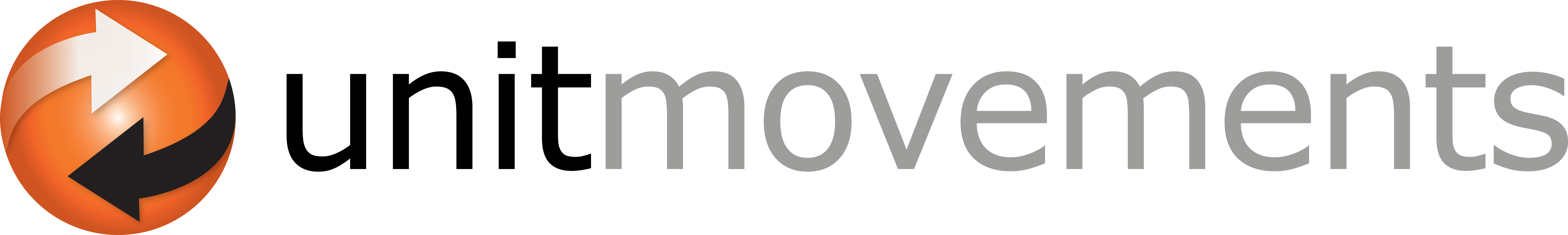 Annual report 2019 – 2020
Report completed to include site across south England and wales.
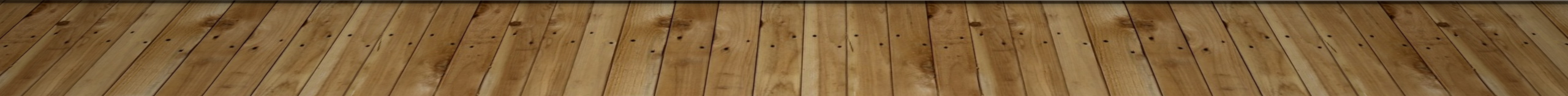 Welcome
I am pleased to be able to report on the 2019-2020 annual environmental performance.
Once again, it has been a busy year and the demand for our service has remained strong, which had enabled our operators to focus on their individual goals to reduce their carbon footprint throughout all parts of the business. 
We are pleased to see the global governments taking a strong stance regarding the reduction of C02 vehicles across all sectors but have reservations regarding the effects that leaving the European Union may have on the ability to succussed in our UK internal goals. Banning the sale of fossil fuel engines by 2030 is indeed ambitions and we welcome this challenge to our sector.
Contents
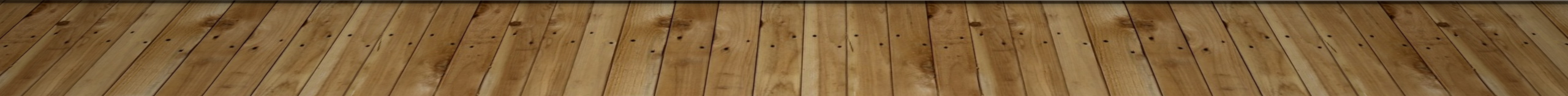 Data collection
In pervious years our business has focused on the amount of fuel and Co2 consumption and worked in ways to reduces this. 
We have looked further into our own business this year and over turned as much information as possible. 
For we have been able to track the amount of water usage across all site and ensuring that no rain water is lost and ensures its path directly back into the main drainage systems. 
We have collected data of all energy used in sites and prepared plans to reduce this number. 
Previous reporting and real time analysis has allowed us to react to change when opportunities have arisen,
Volume collecting
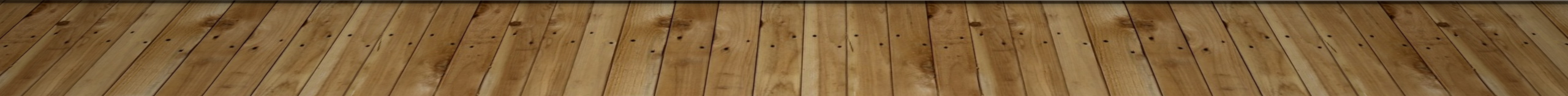 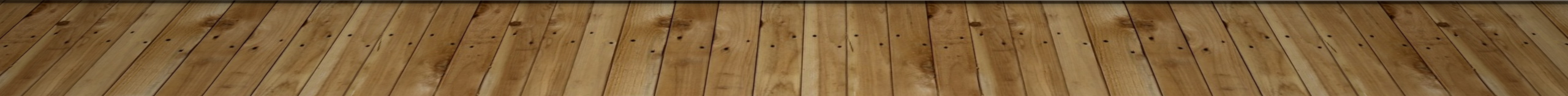 Environmental impacts
We have been able to show encouraging signs of reduction in out C02 and liters of fuel used in the past 12 months. 
The introduction of two electric vehicle into our fleet have began to pay off for the company and the environment. 
The company has ambitious plans to reduce this further in the coming years.
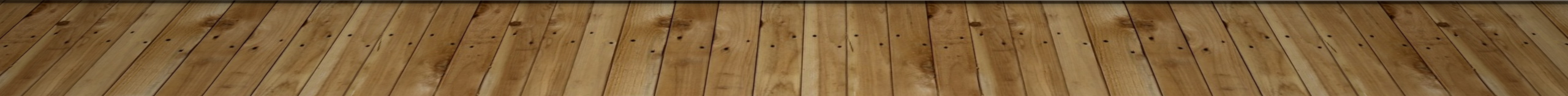 Measuring  - Analysis KPI’s
Recommendations and Environmental objectives
An encouraging year in key areas of reviews. 
We are thrilled that we have began to proactively reduce our Co2 and litres of fuel used within our delivery fleet. 
We have expanded our data capture to include sub-contractors in a bid to sharing knowledge to have a greater impact on the reduction of carbon footprints. 
General waste has improved with more communication around the business for recycling and reduction of energy consumption. This is having a positive impact regarding the amount of waste being sent to landfill. More is need to be done, but a very positive move.
Energy investment throughout the business will be key for further reduction in costs and kWh used. 

																B G Thomas - 2020